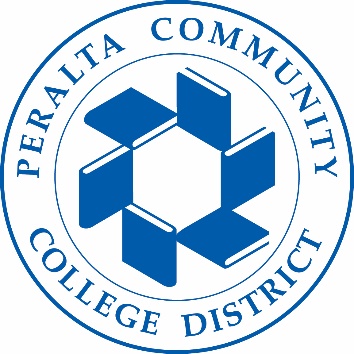 Peralta Community College District
Mission Statement Review





Spring 2019
Purpose of Review
It is important for organizations to review their mission statements to assess if they are still relevant and if they reflect the core work of the institution
What is a mission statement:
A mission statement, or simply a mission, is a public declaration that schools or other educational organizations use to describe their founding purpose and major organizational commitments—i.e., what they do and why they do it.
A mission statement may describe a school’s day-to-day operational objectives, its instructional values, or its public commitments to its students and community. 
GLOSSARY OF EDUCATION REFORM
Things to avoid…
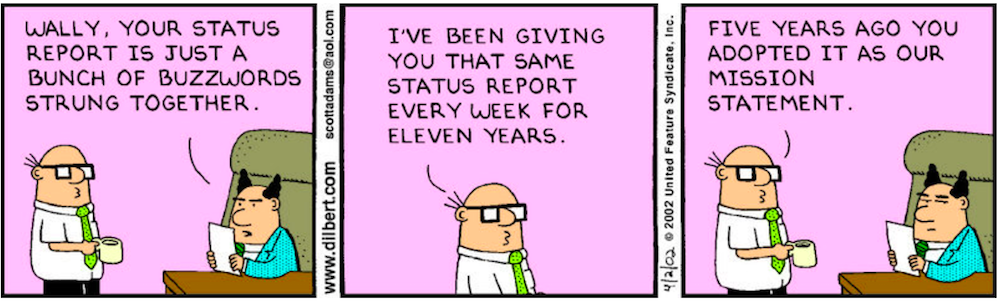 PCCD Mission Statement
We are a collaborative community of colleges.
 
Together, we provide educational leadership for the East Bay, delivering programs and services that sustainably enhance the region’s human, economic, environmental, and social development. We empower our students to achieve their highest aspirations. We develop leaders who create opportunities and transform lives. Together with our partners, we provide our diverse students and communities with equitable access to the educational resources, experiences, and life-long opportunities to meet and exceed their goals. In part, the Peralta Community College District provides accessible, high quality, educational programs and services to meet the following needs of our multi-cultural communities:
 
Articulation agreements with a broad array of highly respected Universities;
Achievement of Associate Degrees of Arts and Science, and certificates of achievement;
Acquisition of career-technical skills that are compatible with industry demand;
Promotion of economic development and job growth;
Foundational basic skills and continuing education;
Lifelong learning, life skills, civic engagement, and cultural enrichment;
Early college programs for community high school students;
Supportive, satisfying, safe and functional work environment for faculty and staff; and
Preparation for an environmentally sustainable future.



PCCD Board Policy 1200
College Mission Statements
BCC: Berkeley City College’s mission is to promote student success, to provide our diverse community with educational opportunities, and to transform lives. The college achieves its mission through instruction, student support and learning resources which enable its enrolled students to earn associate degrees and certificates, and to attain college competency, careers, transfer, and skills for lifelong success.

CoA: It is the mission of College of Alameda to serve the educational needs of its diverse community by providing comprehensive and flexible programs and resources that empower students to achieve their goals. 

Laney: Laney College educates, supports, and inspires students to excel in an inclusive and diverse learning environment rooted in social justice. 

Merritt: The mission of Merritt College is to enhance the quality of life in the communities we serve by helping students to attain knowledge, master skills, and develop the appreciation, attitudes and values needed to succeed and participate responsibly in a democratic society and a global economy.
ACCJC Accreditation Standard I
Institution Mission
The mission describes the institution’s broad educational purposes, its intended student population, the types of degrees and other credentials it offers, and its commitment to student learning and student achievement. 

Review Criteria: 
The institution’s mission addresses the institution’s educational purpose.
The mission defines the student population the institution serves.
The institution’s educational purpose is appropriate to an institution of higher learning.
The mission addresses the types of degrees, credentials, and certificates the institution offers.
The mission demonstrates the institution’s commitment to student learning and student achievement.
Sample Multi-College District Mission Statements
The mission of the San Diego Community College District is to provide accessible, high-quality learning experiences, and undergraduate education at an affordable price to meet the educational needs of the San Diego community and the state.

Contra Costa Community College District: To transform lives by providing outstanding learning opportunities, nurturing and empowering all students to achieve their educational goals.

As a leading educational institution, the mission of SJECCD is to meet the diverse educational and workforce needs of our community by empowering our students to become agents of socio-economic change. 

The Mission of the Los Angeles Community College District is to foster student success for all individuals seeking advancement, by providing equitable and supportive learning environments at our nine colleges.

Riverside Community College District is dedicated to the success of its students and to the development of the communities it serves. By facilitating its Colleges and learning center to provide educational and student services, it meets the needs and expectations of its unique communities of learners. The District provides the Colleges with leadership in the areas of advocacy, resource stewardship, and planning. 

The mission of the Rancho Santiago Community College District and its colleges it so provide quality educational programs and services that address the needs of our diverse students and communities.
Activity & Outcomes
Complete survey for PCCD mission statement
https://pollev.com/tinavasconce594

Break into smaller groups to discuss current mission statement.
Should we keep it as is?
Should we edit it?
Should we scrap it and start over?
Write on the large post it notes your recommended PCCD mission statement
Reporting out and next steps
Mission Statement versus Vision Statement